CLINICAL TRIALS IN THE TWENTY-FIRST CENTURY: ONGOING CHALLENGES AND EMERGING ISSUES
Susan S. Ellenberg, Ph.D.
University of Pennsylvania
SCT/ICTMC Joint Meeting
Liverpool, UK
May 8, 2017
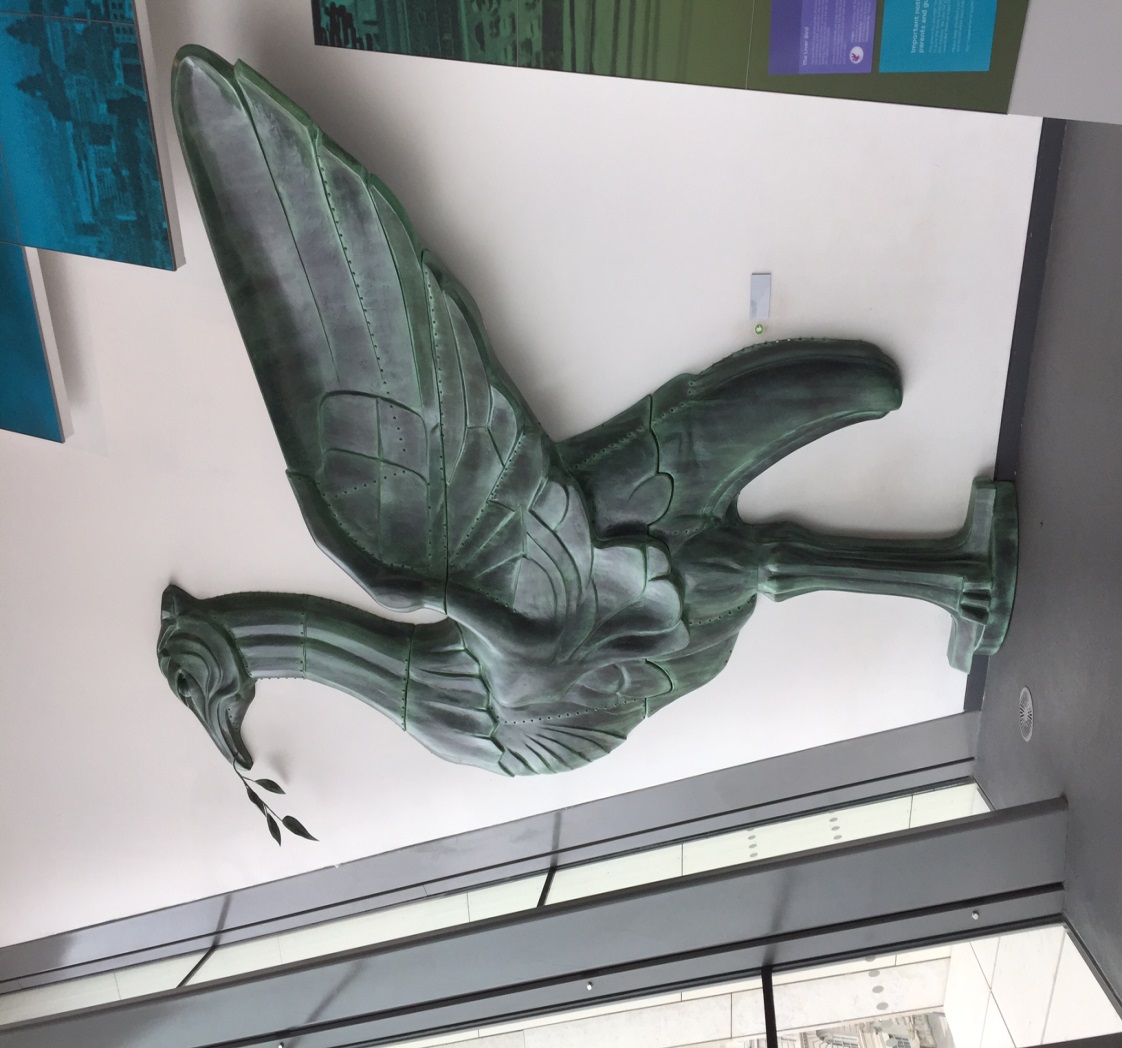 CLINICAL TRIALS TIMELINE
1948: First randomized clinical trials of modern era
1962:  Amendments to U.S. Food, Drug and Cosmetic Act requiring demonstration of efficacy as well as safety
1964:  First version of Declaration of Helsinki
1968:  UK Medicines Act
1979:  Belmont Report (origin of U.S. IRB rules)
1996:  Good Clinical Practice (ICH)
2001:  European Union Directive 2001/83/EC
ISSUES EMERGE/INTENSIFY REGULARLY
Use of surrogate endpoints
Handling of missing data
Accounting (or not) for nonadherence
Subgroup findings/Multiplicity
Criteria for early termination for efficacy
Cluster-randomized trials
Adaptive trial designs
Targeted designs
Patient-reported outcomes
Pragmatic trials
SMART designs
Estimands
Hypothesis testing/p-values
BIG PICTURE ISSUES
Getting the right answer faster
Getting a “real-world” answer
Reducing costs of drug development
Individualizing treatment
Ethical issues in trial design
Politics!
INDIVIDUALIZATION OF TREATMENT
MATCHING DRUGS TO PATIENTS
Precision medicine:  finding which drugs work best in patients with specific characteristics
Idea not new—attempts to test cancer drugs on tumor samples in vitro back in the 1980s
Human tumor clonogenic assay (Salmon, 1984)
Most progress in cancer, where drugs are designed to target tumors with certain genetic characteristics
SUCCESSES AND UNCERTAINTIES
Some real successes
Traztuzumab (Her2/neu)
Erlotinib (EFGR)
Imatinib (BCR/ABL)
Some uncertainties
Cetuximab targeted EFGR mutations, has modest effects in those with and without these mutations
Traztuzumab showed effects in Her2 negatives
MANY PROPOSED APPROACHES
Randomize only those who express molecular target
Randomize all but allocate more alpha to targeted subgroup
Randomize all in stage 1, select responsive subset at end of that stage, continue trial with more alpha allocated to that subset for final analysis
Randomize to marker-based strategy versus non-marker based strategy, then to regimen within those groups
“BASKET” AND “PLATFORM” TRIALS
Designs intended to determine what treatments work best in what patient subsets
Basket trials
Focus on particular tumor mutation rather than site of tumor
Studies drug in people with that tumor mutation in “basket” of tumor sites
Platform trials
Evaluation of multiple treatments
May use response-adaptive randomization
May also consider patient characteristics, looking for best treatment for patient subtypes
Bayesian adaptive designs
ISSUES
Which diseases and conditions will really require individualized treatment?
Will focusing on targets delay identification of broadly effective treatments?
Are assays sufficiently sensitive and specific? 
Will highly complex approaches requiring regular simulations to refine allocation algorithm be substantially more efficient than simpler approaches?
Ethical debates regarding response-adaptive randomization
COST!
PRAGMATIC TRIALS
WHAT IS A “PRAGMATIC” TRIAL?
Concept first introduced by Schwartz and Lellouch, 1967*
Defined “explanatory” and “pragmatic” trials
Explanatory trials
Purpose is to answer a scientific question
Implication:  conduct trial controlling heterogeneity as much as possible so as to isolate treatment effect
Pragmatic trials
Purpose is to answer a practical question:  which treatment to use
Implication: conduct trial under “real world” conditions
Results intended to be widely generalizable

*Schwartz and Lellouch, J Chron Dis, 1967
“REAL WORLD” APPROACH
Minimally restrictive entry criteria
Minimal restrictions on treatment approach other than the treatment under study
Focus on how to make these trials less resource-intensive so we can afford to do them
Integrate trials into clinical care
Retrieve data from electronic health records rather than requiring completion of data forms
Simplify informed consent processes
Major U.S. programs now addressing such trials
NIH Collaboratory
PCORI (Patient-Centered Outcomes Research Institute)
Clinical Trial Transformation Initiative (CTTI)
SOME EXAMPLES
Will lengthening duration of dialysis sessions prolong lives of people with end-stage renal disease?
Will use of regional rather than general anesthesia in hip fracture repair result in more rapid recovery?
Can a multidisciplinary approach that integrates psychosocial services with medical care improve outcomes in people with chronic pain?
ISSUES
Efficiency
Increased heterogeneity – larger variance, bigger studies
Cluster trials – must account for intra-cluster correlation, much larger studies
Informed consent
Needed for pragmatic trials of issues that are typically decided by clinics or hospitals without patient consent?
Cluster RCTs, where patients coming to clinic that may have already been randomized
Drug development
Simplifying and reducing data collection will limit ability to explore data if results are not as hoped
Regulatory requirements may block attempts at simplification
PRECISION TRIAL – large trial comparing pain relievers mandated by FDA – decidedly not pragmatic!
HYPOTHESIS TESTING
YEAS AND NAYS FOR HYPOTHESIS TESTING
Hypothesis testing has been well established in medical research for many decades, but not without pushback
In 1990, Ken Rothman founded the journal Epidemiology, and banned p-values (but not confidence intervals) from journal papers
More recently, a psychology journal* has banned all statistical inferential procedures, urging authors to do a more thoughtful job in reporting descriptive statistics
Why are there “hypothesis testing haters?”
*Trafimow and Marks, Basic and Applied Social Psychology, 2014
ARGUMENTS MADE AGAINST HYPOTHESIS TESTING
1.  Hypothesis tests have been interpreted as absolute arbiters of truth, rather than as what they are:  tools to help us make our best guesses at truth
2.  Hypothesis tests don’t formally account for lots of information external to the experiment that are relevant to decision-making
3.  Hypothesis tests don’t allow us to say how likely something is to be true, which is what most people want to say
4.  Results of hypothesis tests tell us nothing about the importance of the result
STATEMENT ON P-VALUES
The American Statistical Association convened about 30 leading statisticians to draft a statement about statistical significance and p-values
Document offers 6 principles that address misconceptions and misuse of p-values, and elaborates on each
Not a consensus statement—but close
Published in The American Statistician earlier this year (Wasserstein and Lazar, The American Statistician 70:129-33, 2016)
Supplemental material includes comments from other statisticians
SIX PRINCIPLES
P-values can indicate how incompatible the data are with a specified statistical model. 
P-values do not measure the probability that the studied hypothesis is true, or the probability that the data were produced by random chance alone. 
Scientific conclusions and business or policy decisions should not be based only on whether a p-value passes a specific threshold. 
Proper inference requires full reporting and transparency. 
A p-value, or statistical significance, does not measure the size of an effect or the importance of a result. 
By itself, a p-value does not provide a good measure of evidence regarding a model or hypothesis.
ISSUES
Can use of statistical tools other than classical hypothesis testing draw more information from data and lead to better decision-making?
Do we need to choose?
Can we improve our communication of the meaning of our statistical analyses to our collaborators?
CHALLENGES TO THE RCT PARADIGM
RANDOMIZATION AS “GOLD STANDARD”
Sir Austin Bradford Hill was professor of medical statistics at the London School of Hygiene and Tropical Medicine
 Recognized, and was frustrated by, the inevitable confounding of treatment effects with other factors in observational studies of medical treatments
Insisted on random allocation in study of streptomycin for treatment of tuberculosis, late 1940s
Widely viewed as beginning of modern era of RCTs
PUSHBACK
Substantial resistance among oncologists in particular
Gehan and Freirich, NEJM 1974: “If preliminary clinical studies suggest that a new treatment is significantly more effective than a standard…the physician would not be fulfilling his ethical responsibility if he planned a randomized comparative trial…”
Others argued for alternative approaches
Weinstein, NEJM 1974: …to control for variables that can be identified…as interfering factors, matching, blocking or adjusting may be far more efficient…than purely randomizing.”
Hellman and Hellman, NEJM 1991: “It is fallacious to suggest that only the randomized clinical trial can provide valid information or that all information acquired by this technique is valid.”
A DIFFERENT KIND OF CHALLENGE
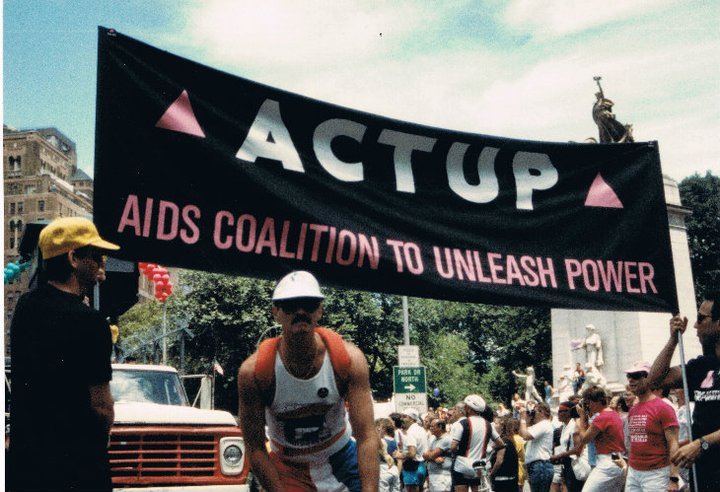 PROPOSED CRITERIA FOR HISTORICALLY CONTROLLED TRIAL
No treatment to serve as appropriate control
Sufficient experience to show that untreated patients have uniformly poor prognosis
Therapy not expected to have substantial side effects that could compromise potential benefit
Justifiable expectation of sufficiently large benefit to make results interpretable
Strong scientific rationale for treatment to support wide acceptance of positive findings

Byar et al, Design considerations for AIDS trials, NEJM 323:1343-8
EBOLA EPIDEMIC 2014-15
Largest Ebola outbreak ever
> 28,000 infected
> 11.000 deaths
No known drug treatments or vaccines
Highly infectious
High fatality rate
Very limited health care facilities in areas of outbreaks
Debate about the feasibility and the ethics of conducting randomized trials of potential treatments
Research organizations supported initiation of trials
Humanitarian organizations argued that randomization to a “usual care” control would be unethical
EBOLA MORTALITY
Schieffelin et al (NEJM, 2014) reported on 106 patients treated in Sierra Leone
Overall mortality:  74%
Mortality increased with age (57% in youngest group, 94% in oldest group)
Ansumana et al (NEJM, 2015) reported on 581 patients treated in Freetown, Sierra Leone
Overall mortality: 31%
Mortality over time decreased from 48% to 23%, just in the few months from 9/14 to 12/14
Reported mortality statistics varied widely by country, age, time
Overall death rate in 2014:  37% (Kalra et al,  J Glob Infect Dis, 2014)
IMPLICATIONS
Diminishing mortality very likely due largely to improved supportive care measures—fluid replacement and electrolytes
As experience gained, would be expected that mortality would continue to decrease
Variability in mortality by age (and undoubtedly other factors, some unmeasured) would complicate historical comparisons 
With such variable mortality rates a historically controlled trial could not yield convincing results unless the treatment effect was VERY large
CONSEQUENCES
Some trials, both randomized and nonrandomized, were implemented
Randomized trials did not start until the epidemic was waning; enrollment too limited to yield definitive results
Nonrandomized trials did not produce evidence to support benefit of treatments studied
Much soul-searching now to consider how to accomplish more in future outbreaks
U.S. National Academy of Medicine charged with developing recommendations for research conduct in future outbreaks
INTEGRATING CLINICALRESEARCH INTO EPIDEMICRESPONSETHE EBOLAEXPERIENCE
NAT’L ACADEMY COMMITTEE
GERALD KEUSCH (Co-Chair), Boston University Schools of Medicine and Public Health
KEITH McADAM, (Co-Chair), London School of Hygiene and Tropical Medicine
ABDEL BABIKER, Medical Research Council Clinical Trials Unit at University College London
MOHAMED BAILOR BARRIE, The Wellbody Alliance, Sierra Leone
JANICE COOPER,  The Liberia Mental Health Initiative, The Carter Center
SHEILA DAVIS, Partners In Health
KATHRYN EDWARDS, Vanderbilt University School of Medicine
SUSAN ELLENBERG, University of Pennsylvania
ROGER LEWIS, Harbor–UCLA Medical Center
ALEX JOHN LONDON, Carnegie Mellon University
JENS LUNDGREN, University of Copenhagen, Denmark
MICHELLE MELLO, Stanford University School of Medicine, School of Law
OLAYEMI OMOTADE, University of Ibadan, Nigeria
DAVID PETERS, Johns Hopkins Bloomberg School of Public Health
FRED WABWIRE-MANGEN, Makerere University School of Public Health, Uganda
CHARLES WELLS, Sanofi-U.S.
National Academies of Sciences, Engineering, and Medicine Staff
Patricia Cuff, Michelle Mancher, Emily Busta, Michael Berrios, Anne Claiborne, Andrew Pope

Consultants
Janet Darbyshire, Erin Hammers Forstag
34
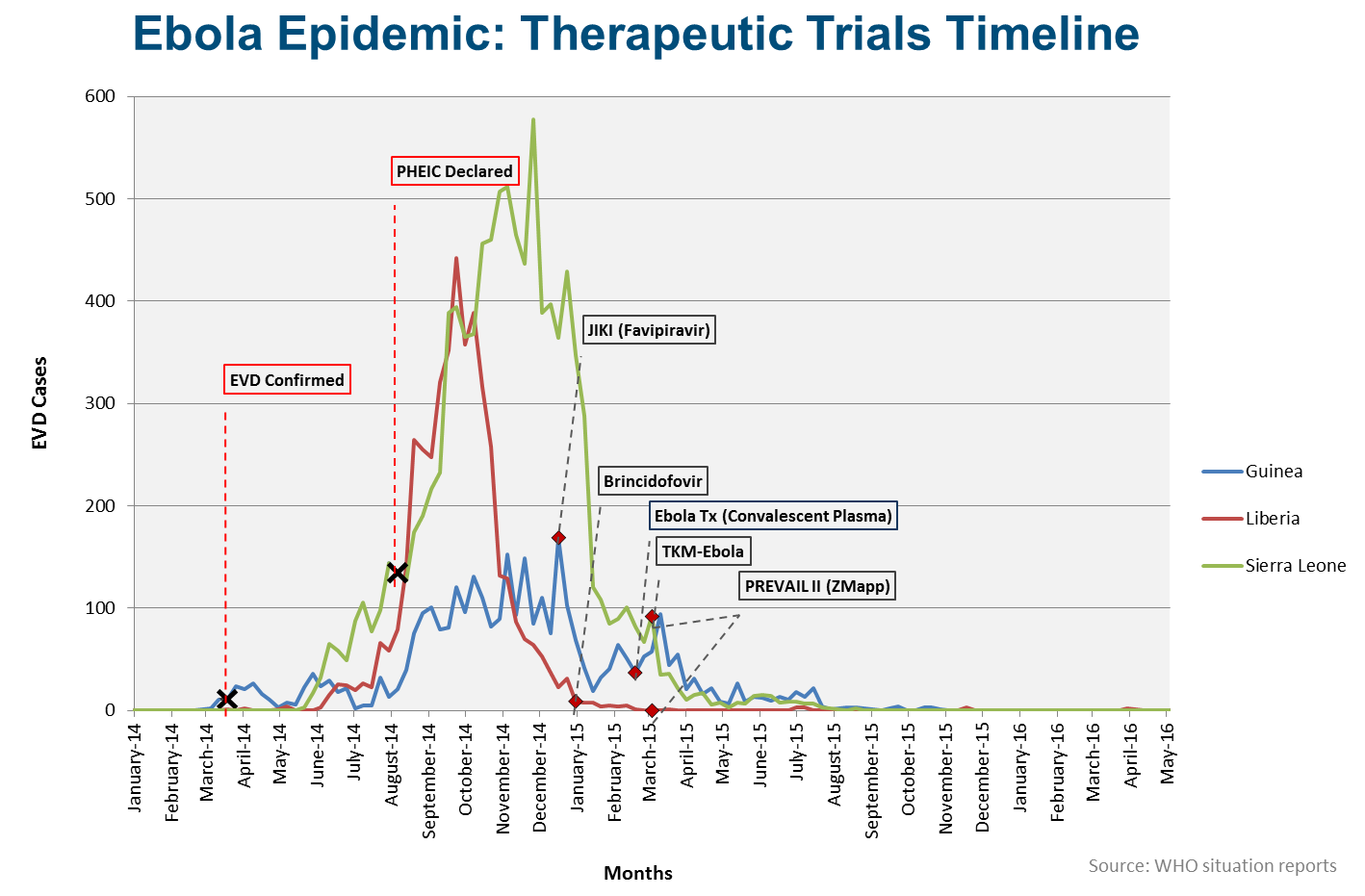 Ebola Therapeutic Trials
Timeline
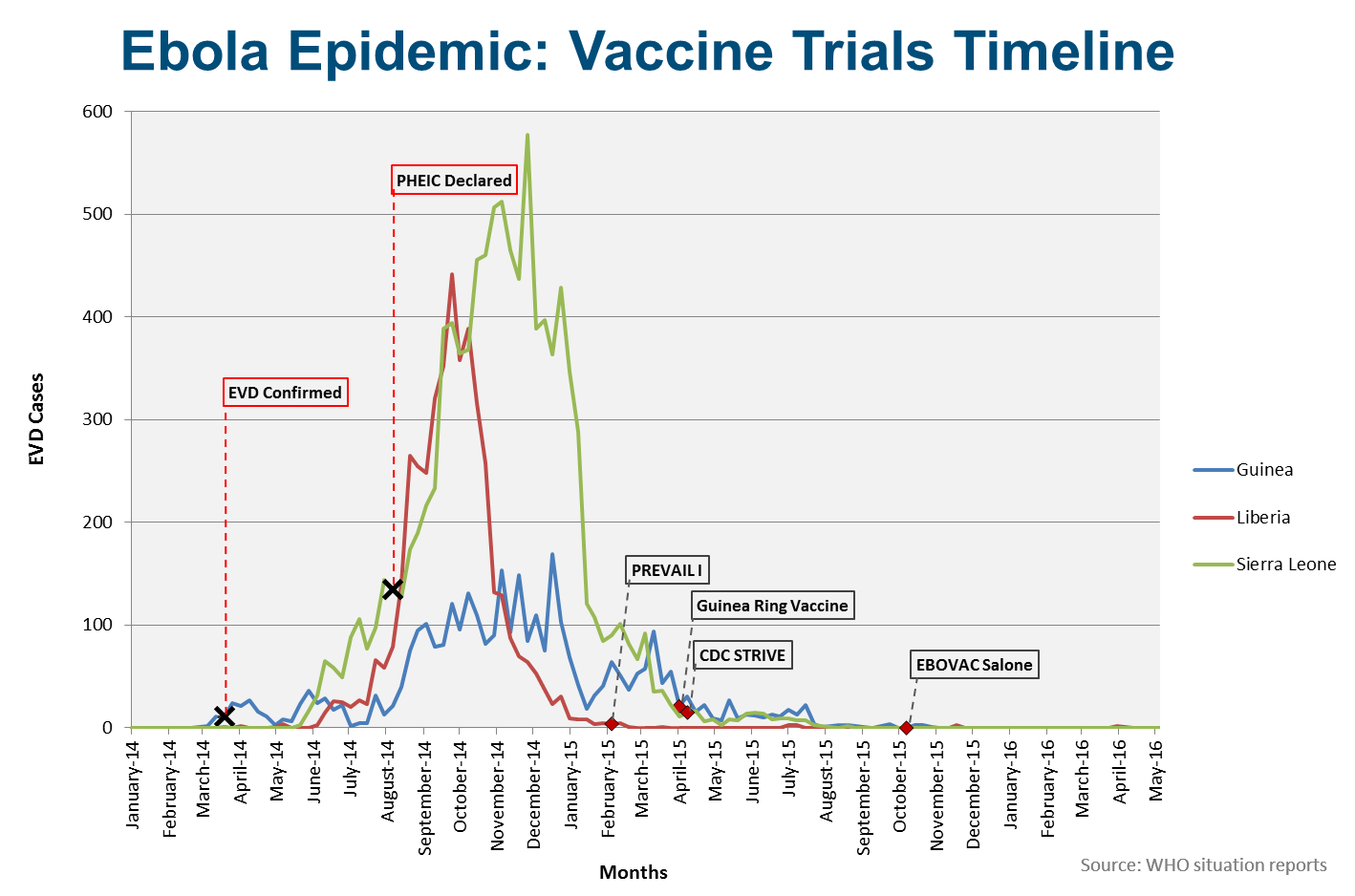 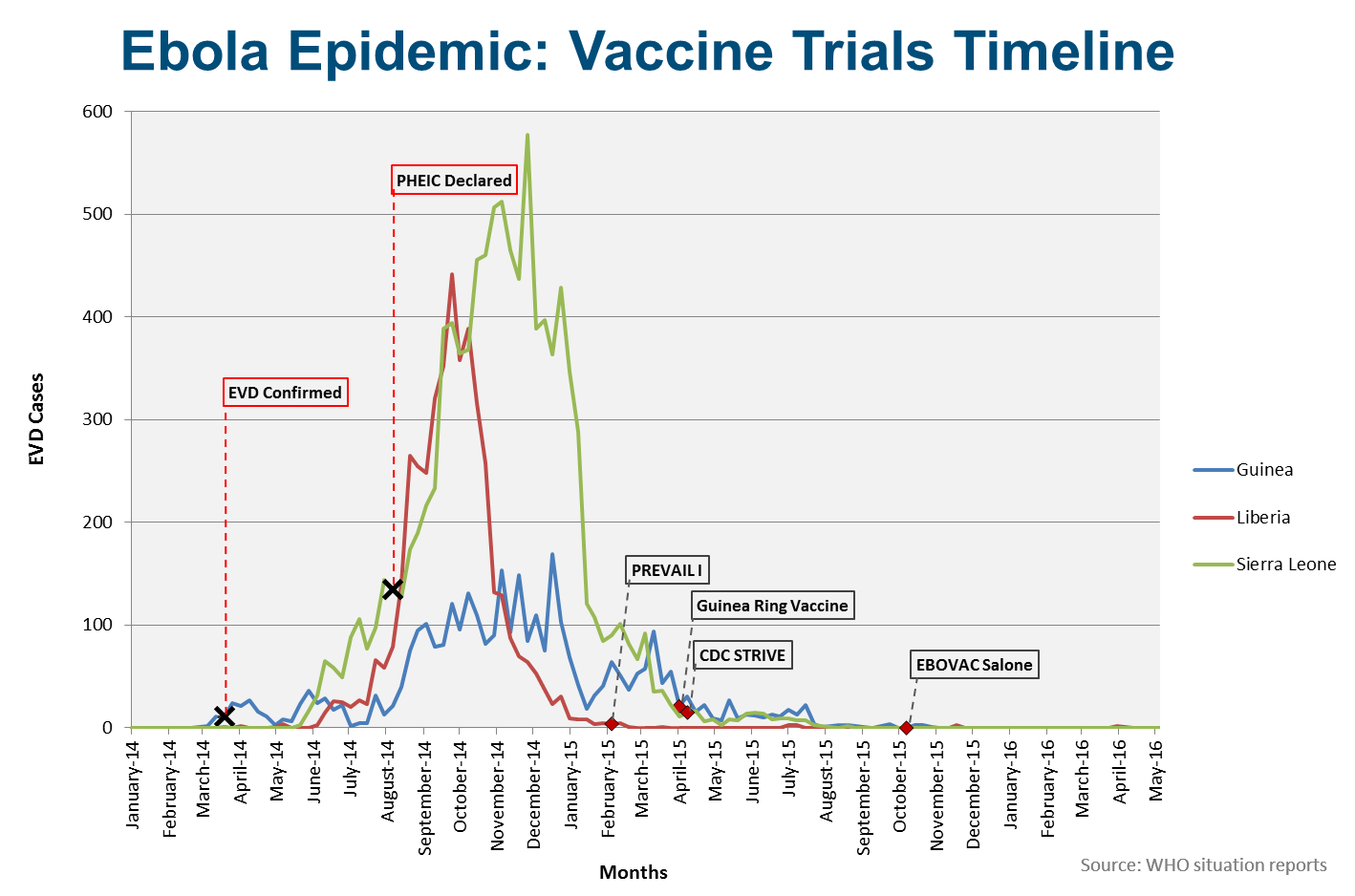 Ebola Vaccine Trials
Timeline
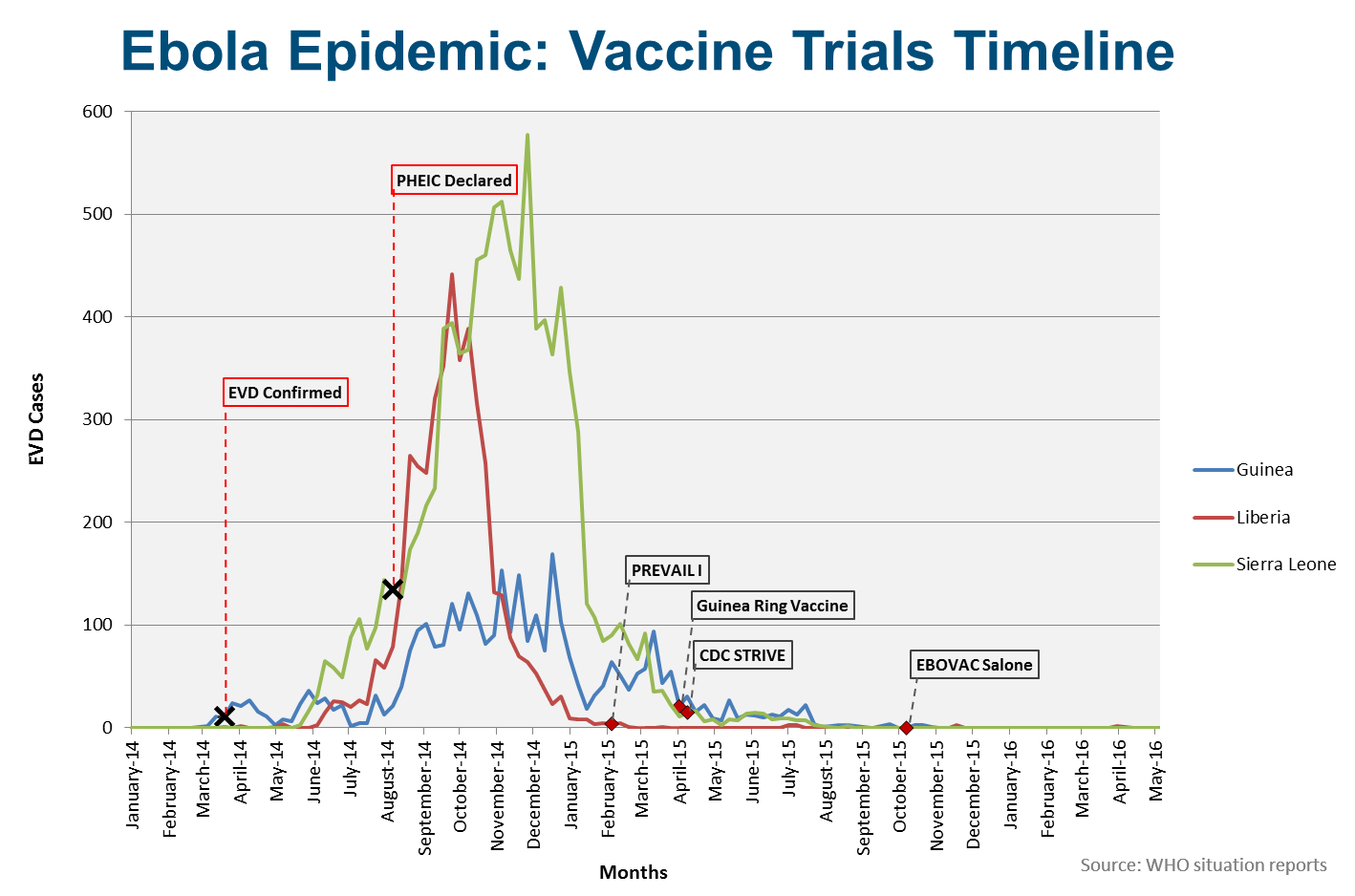 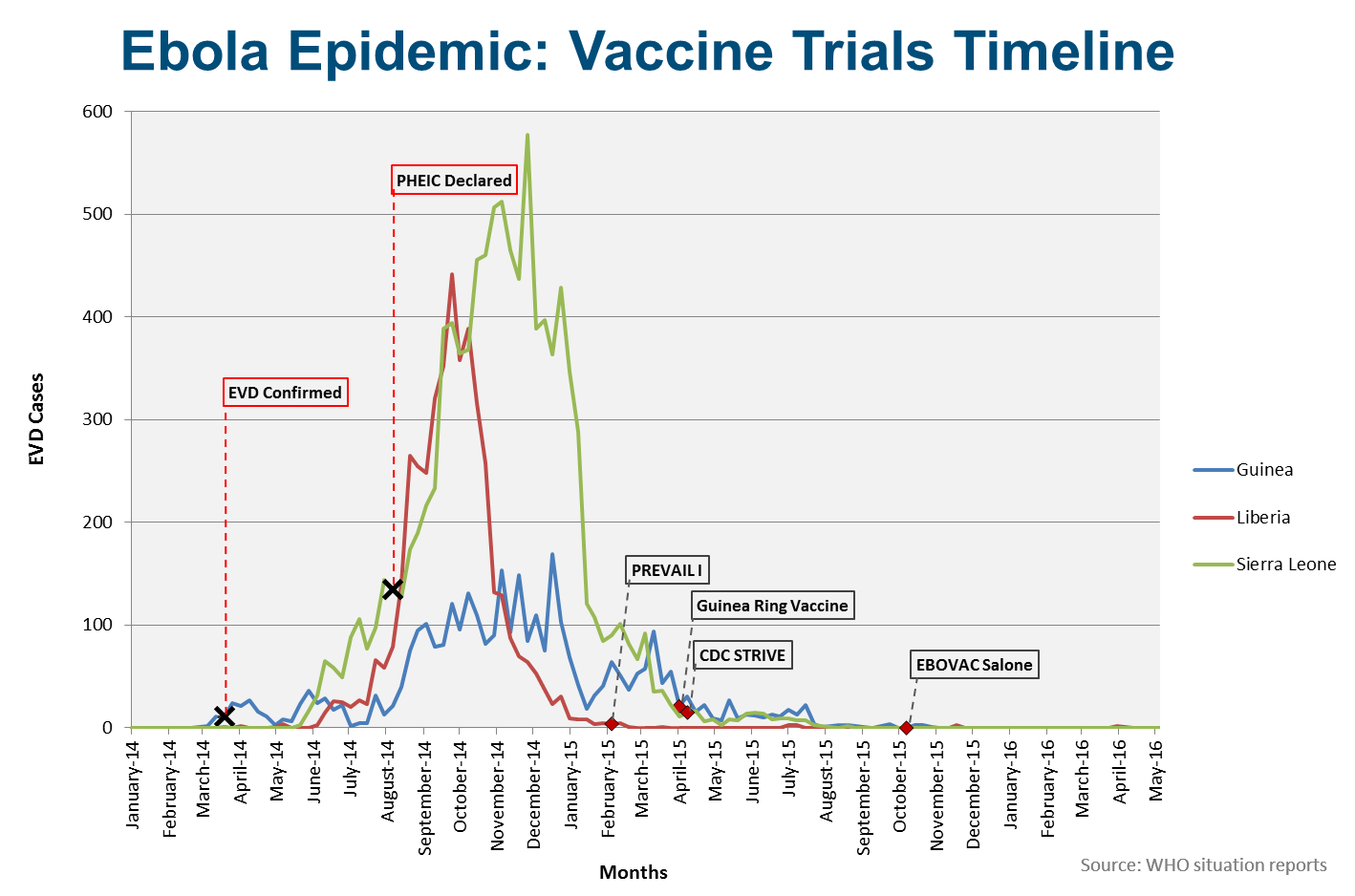 35
CHALLENGES TO RAPID IMPLEMENTATION OF TRIALS
Chaotic clinical and public health needs clashed with research goals  with no consensus on what or how to study 
Disagreements about priority for patient care versus research
Stakeholders disagreed whether it was ethical and feasible to conduct randomized, controlled trials
Lack of local capacity or experience with Ebola or clinical research
Lack of effective community engagement led to fear, rumors, mistrust, and violence
Availability of  experimental therapeutics for international responders led to therapeutic misconceptions 
Poor coordination among multiple research groups, competition for trial approval and sites as cases dwindled
36
IS IT ETHICAL TO DO RESEARCH DURING OUTBREAKS?
Seven principles considered by Committee
Scientific and social value
Respect for persons
Community engagement
Concern for participant welfare and interests
Favorable risk–benefit balance 
Justice in the distribution of benefits and burdens
Post-trial access
Committee conclusions
Requirements for ethical research do apply to research in emergency contexts but assessment and approval can be expedited 
Randomization is necessary in most cases to get interpretable results – a fundamental ethical requirement. 
Trials without randomized controls limit incremental learning about moderate efficacy, the reality of most clinical trials
37
Assessment of Therapeutic Trials“Thin Scientific Harvest”1
38
1 Cohen & Enserink Science 351: 12-13, 2016
Assessment of Vaccine TrialsSuggestive efficacy; more study needed
39
IMPLEMENTING CLINICAL TRIALS IN OUTBREAKS
Integrate clinical research into response efforts from the beginning

Clinical care, public health, and research are linked; optimally every country should have a well-integrated functional healthcare, public health, and health research system

Community engagement is essential

Local communities can understand and accept research concepts like randomization and consent; but it takes time, an understanding of local beliefs, traditions and customs,  the right message and the right messengers
40
POLITICAL CHALLENGES
POLITICS AND DRUG REGULATION
Availability of medical products is a popular topic for politicians
Who could disagree with
Making effective drugs available faster
Giving dying patients more options
Reducing costs of drug development
Legislative acts regularly directed at FDA
FDA Modernization Act (1997)
Medical Device User Fee and Modernization Act (2002)
Food and Drug Administration Amendments Act (FDAAA) (2007)
Food and Drug Administration Safety and Innovation Act (FDASIA) (2012)
MOVING TO EXTREMES?
An early leading candidate for Commissioner of the U.S. Food and Drug Administration was on record as promoting the elimination of the requirement that new medical products be shown effective prior to marketing
We are living in “interesting times”
CONCLUDING COMMENTS
Clinical trialists have always faced challenges
Challenges today are pretty exciting
How successful can we be at individualizing therapy (without drastically increasing costs) 
Can we reduce costs by embedding research into clinical practice (and getting more generalizable results in the process)
Can we improve outcomes with new technolog ies (imaging, mobile apps)
Advancing the value of, and need for, rigorous approaches to medical research, is more important than ever